NOAA Air Quality Program: National Air Quality Forecast Capability
September 9, 2024
Youngsun Jung1 and Jack Kain1,2
1NOAA/National Weather Service/Office of Science and Technology Integration, 2IBSS 
Thanks to Alex Alder, Shira Francis, and the AQ model development team
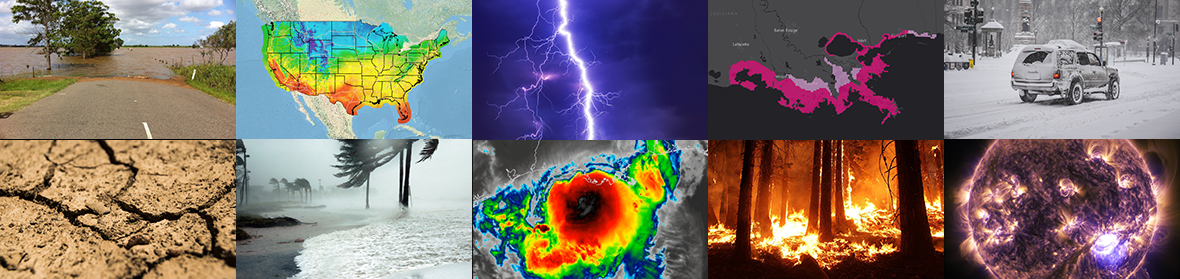 Outline
NOAA’s AQ/AC Research and Services
Overview of NAQFC Program
Recent Implementations
Upcoming Model Upgrades
Phased Transitioning to UFS
NOAA’s mandates for atmospheric composition research, operations, and products
NOAA has numerous legislative, interagency, and international mandates for its research and operational predictions of atmospheric chemistry and composition for various hazardous weather conditions.
NOAA’s Atmospheric Composition research and operations support the agency’s mission to protect lives and property.
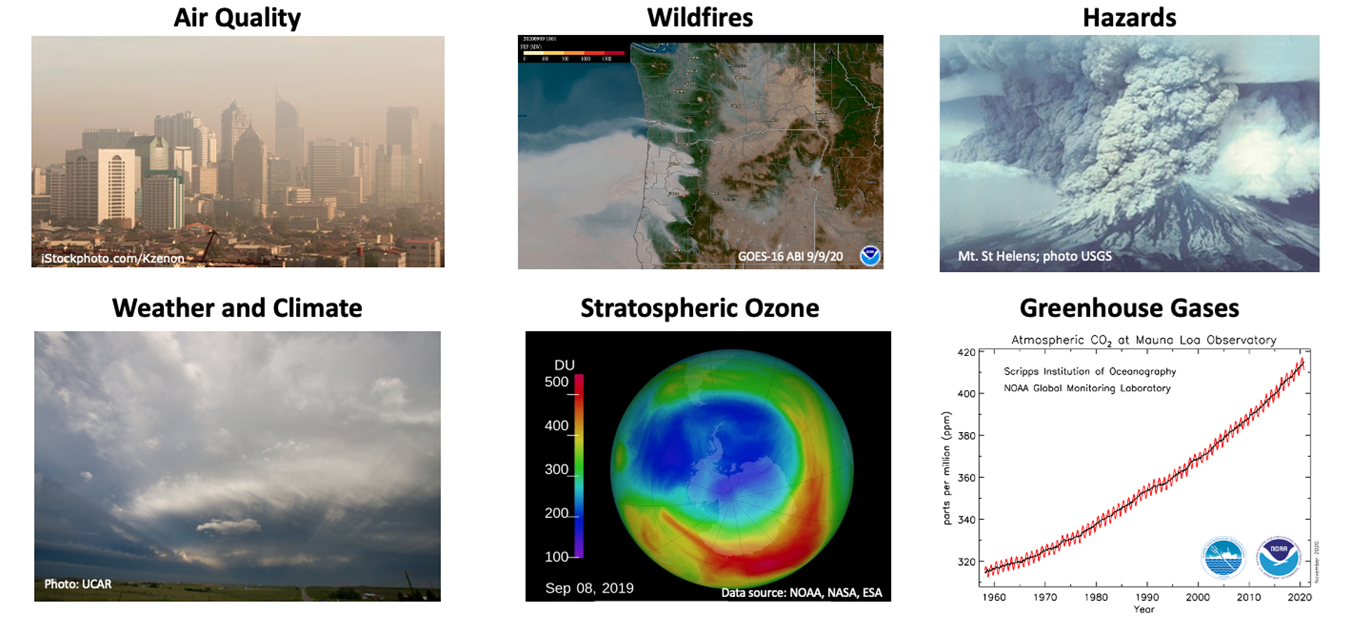 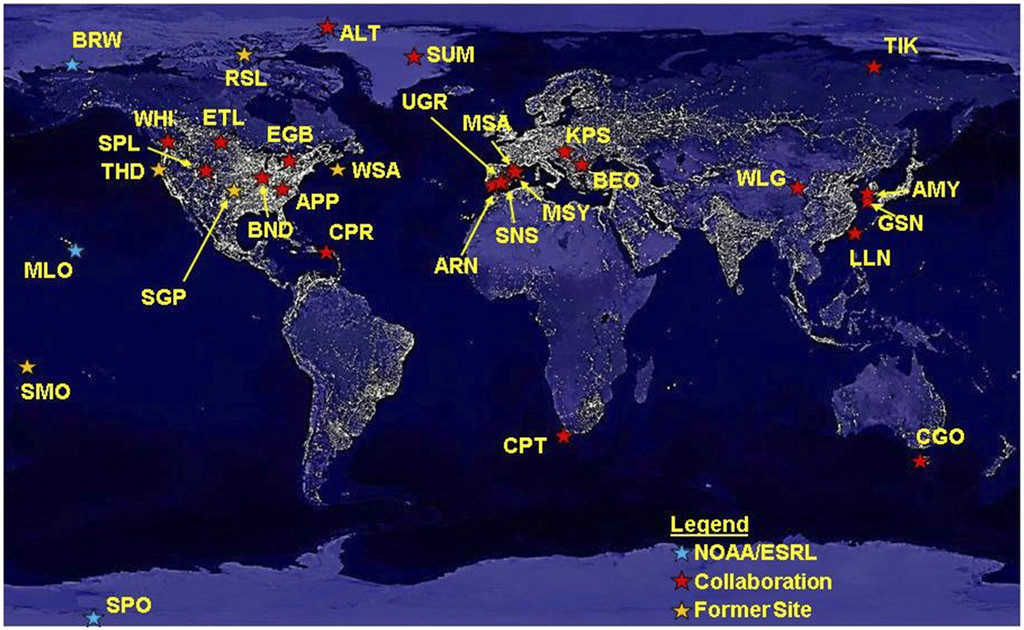 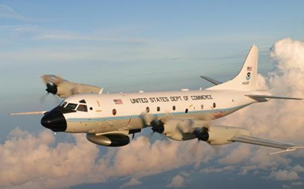 Measurement
Monitoring
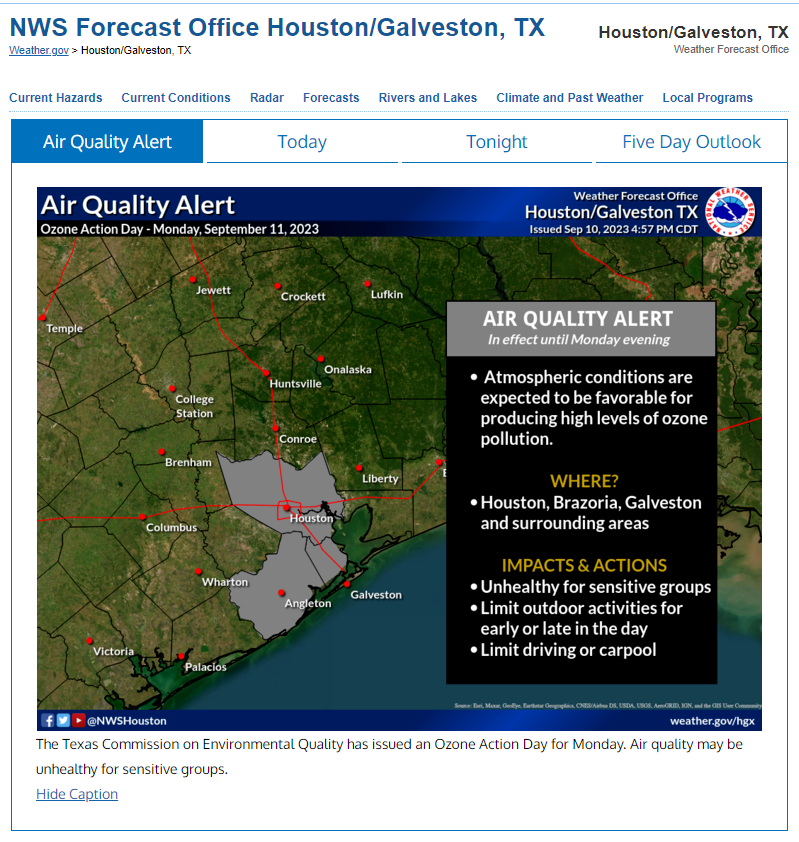 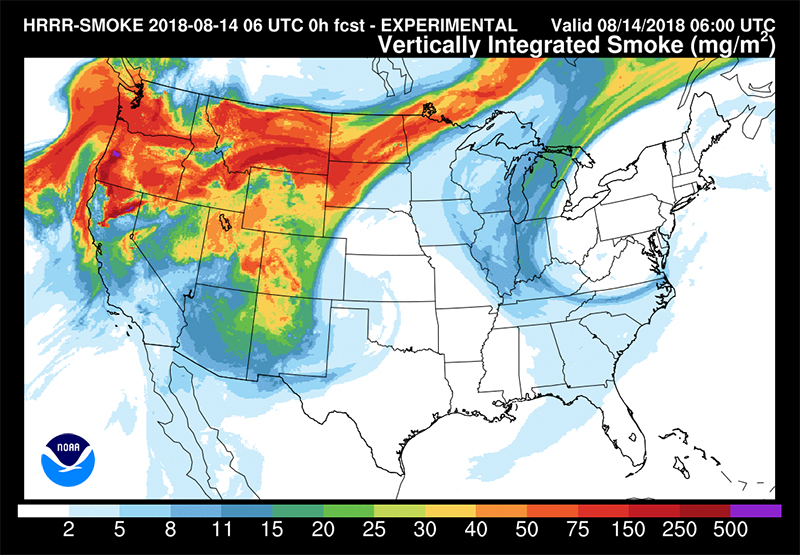 Services
Models
Adapted from Kopacz et al. (2023)
National Air Quality Forecast Capability
We improve the basis of air quality alerts and provide air quality information to people at risk to further NWS mission of protecting life and property and the enhancement of the national economy.
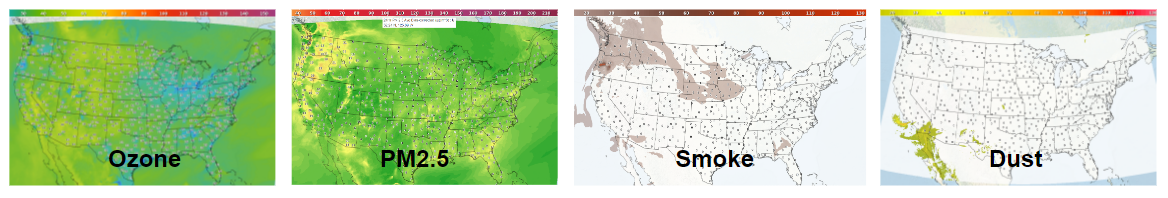 National Air Quality Forecast Capability (NAQFC) develops and implements operational air quality forecast guidance for the United States.

Operational Forecast Products (72/48 hours):
Ozone nationwide (AQM with CMAQ)
Fine particulate matter (PM2.5) nationwide (AQM with CMAQ)
Smoke nationwide (RAP-Smoke)
Dust over CONUS (HYSPLIT)

Air quality forecasting relies on a strategic partnership with the Environmental Protection Agency (EPA) and state and local air quality forecasters.
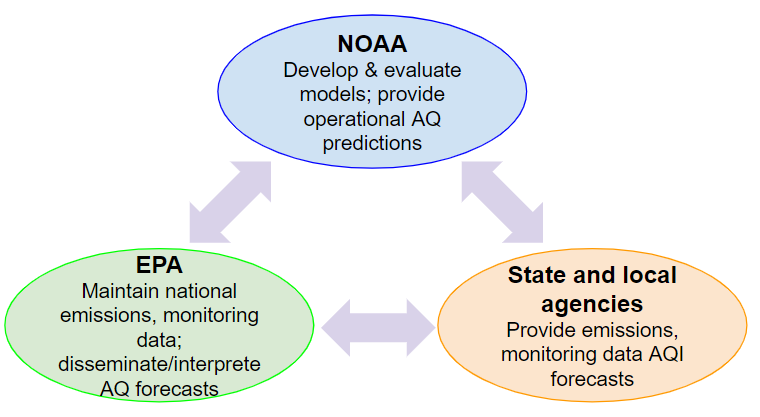 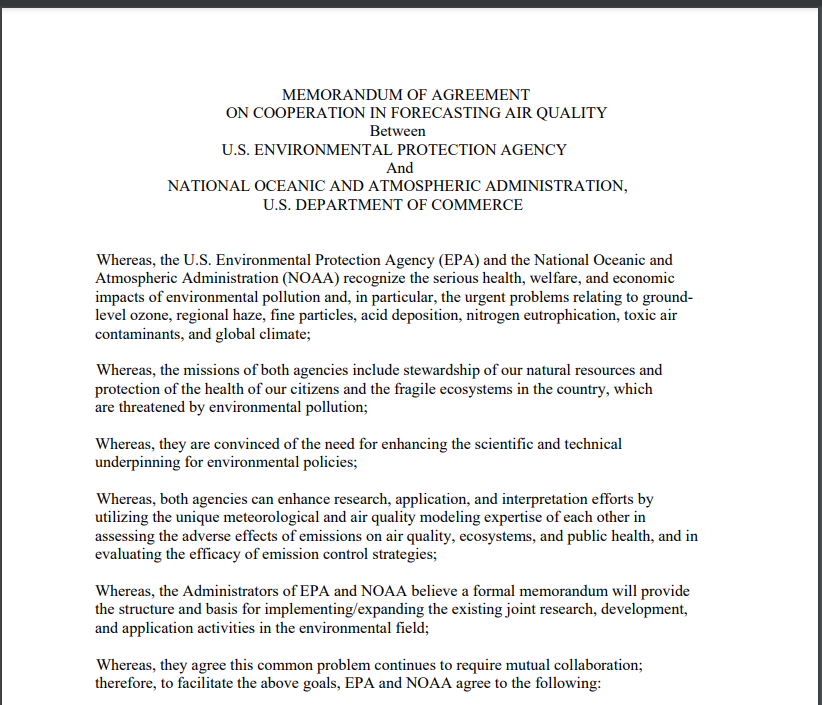 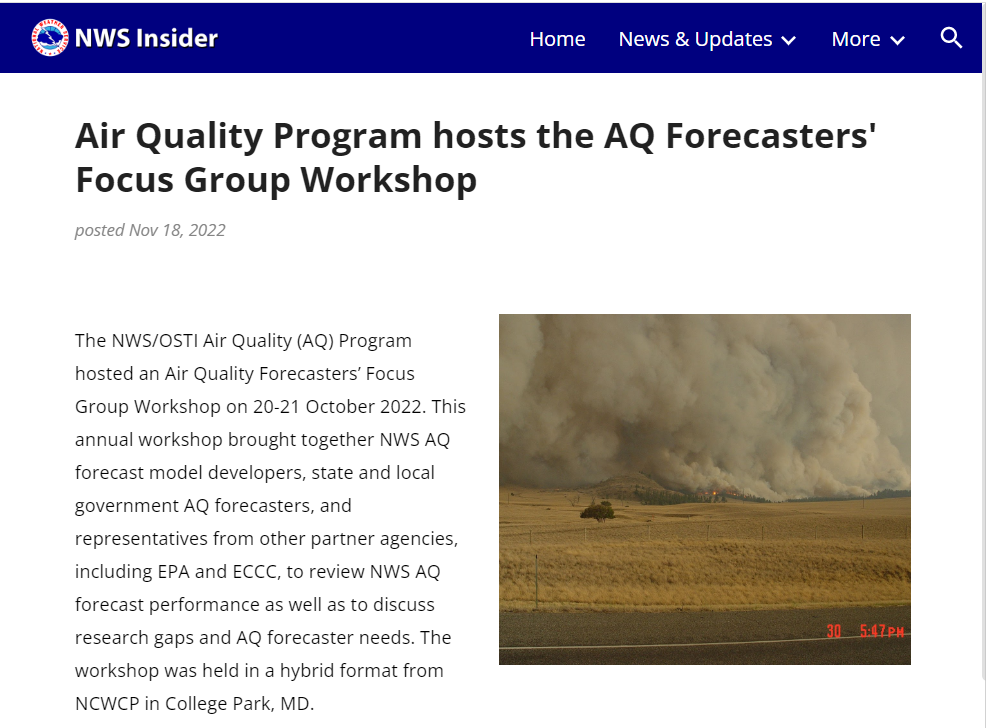 NOAA/EPA MOA
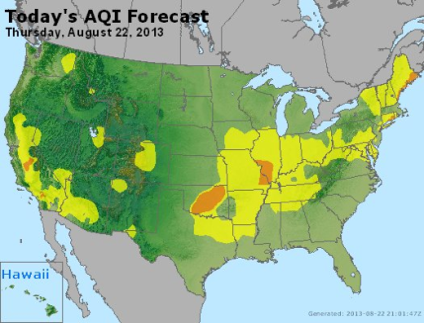 EPA AirNow
https://www.airnow.gov/national-maps/
[Speaker Notes: AQM: Air Quality Model]
Evolution of NAQFC Product Services
2004: 48-hour forecast guidance for ozone in Northeastern US
2005: Extend domain to Eastern US
2007: Extend domain to CONUS and add smoke forecast guidance
2009: Extend smoke prediction to Alaska
2010: Extend ozone prediction to nationwide
2012: Implement dust over CONUS
2016: Implement raw and bias-corrected PM2.5 predictions nationwide
2018: Add bias-corrected ozone in CONUS
2021: Extend ozone and PM2.5 forecast lengths to 72 hours
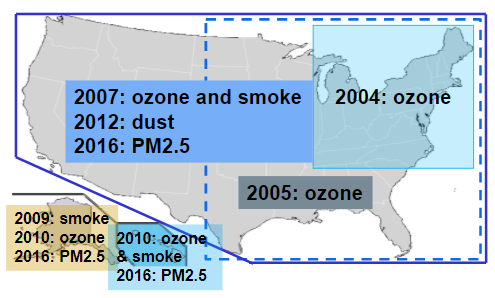 NWS Directives 10-516:
Description on Issuance criteria, Contents, Product formats, etc
Operational Models: Global
GEFS-Aerosol (EMC, ARL, CSL, GSL, STAR)
One member of GEFSv12
Coupled atmosphere-wave-aerosol
Aerosol Optical Depth (AOD), Particulate Matter (PM), PM smaller than 2.5 μm for up to 5 days
Provide LBC to AQM
Planned upgrade to GEFSv13 in FY26
Fully coupled: atmosphere-land-wave-ocean-ice-aerosol
Control member
Long-range transportation of 
Saharan dust (July 2020)
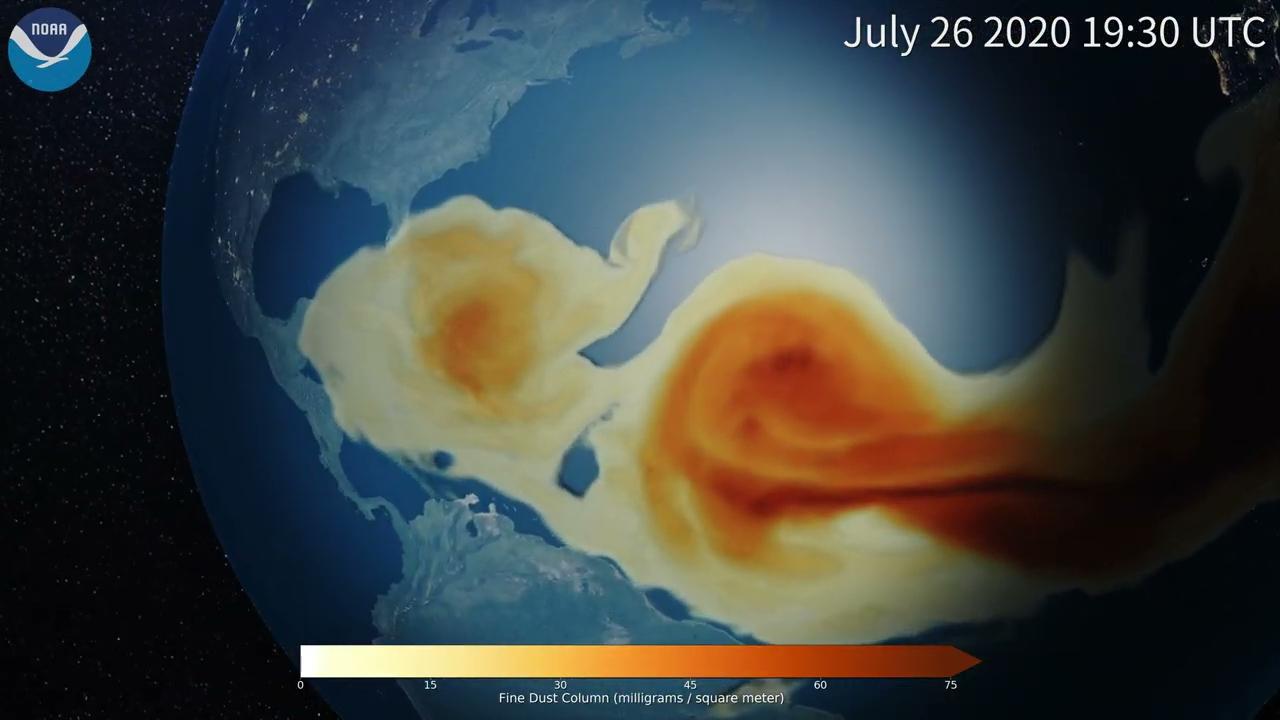 Image credit:  Eric Hackathorn, NOAA Global Systems Laboratory
Operational Models: Regional
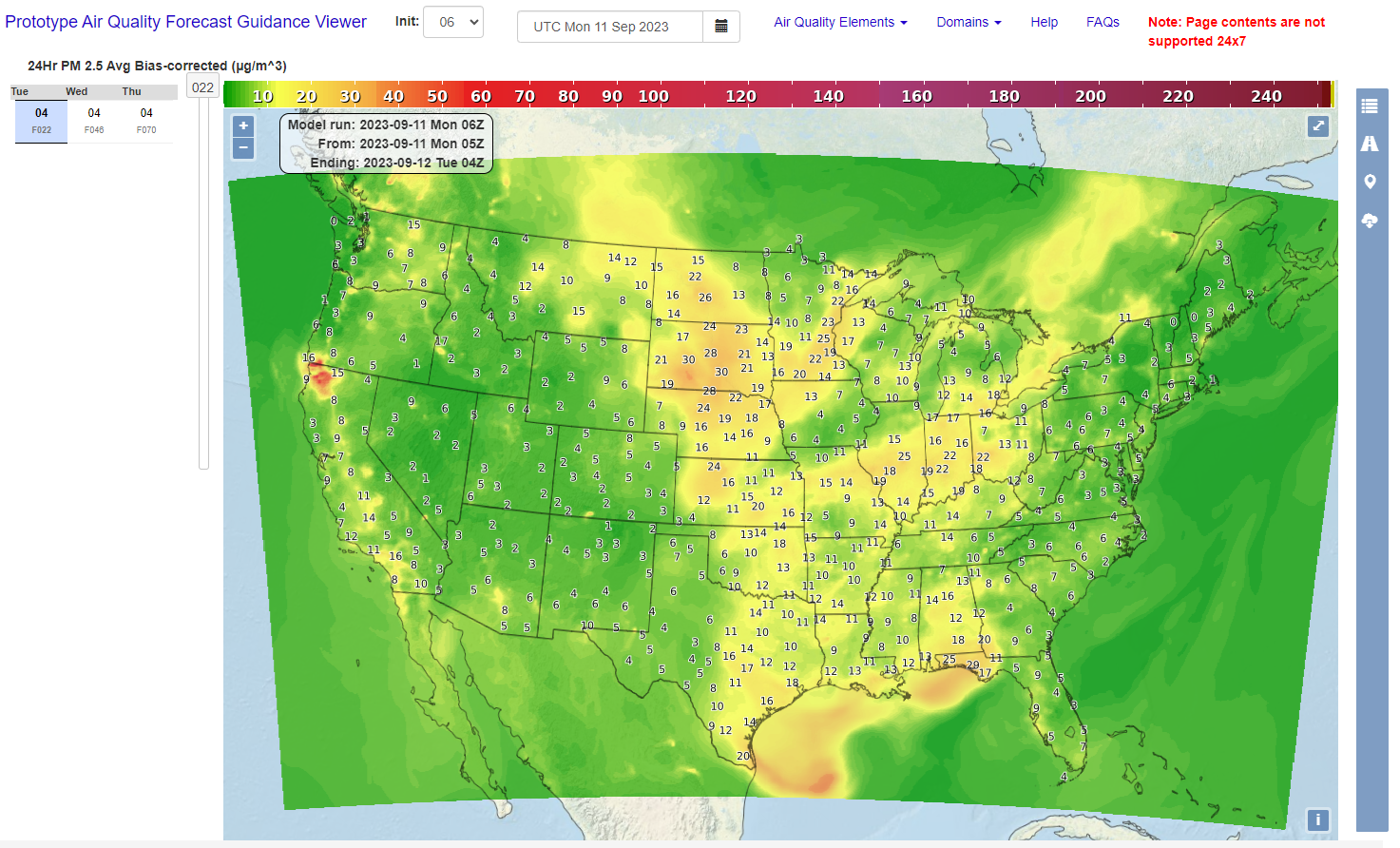 AQM (EMC, ARL, PSL, STAR)
O3 and PM2.5
HYSPLIT-Dust
RAP- and HRRR-Smoke
On-demand HYSPLIT runs for radioactive/chemical events and volcanic ash ensemble
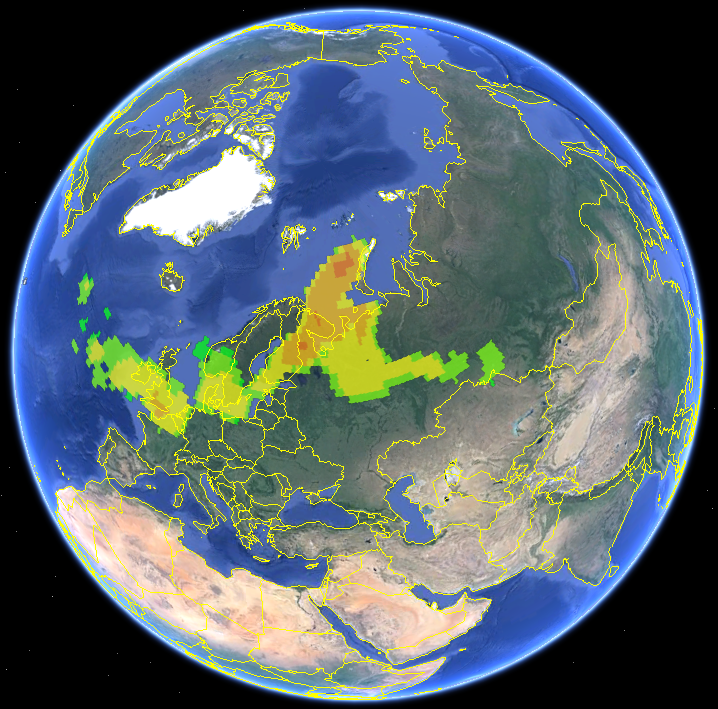 AQM
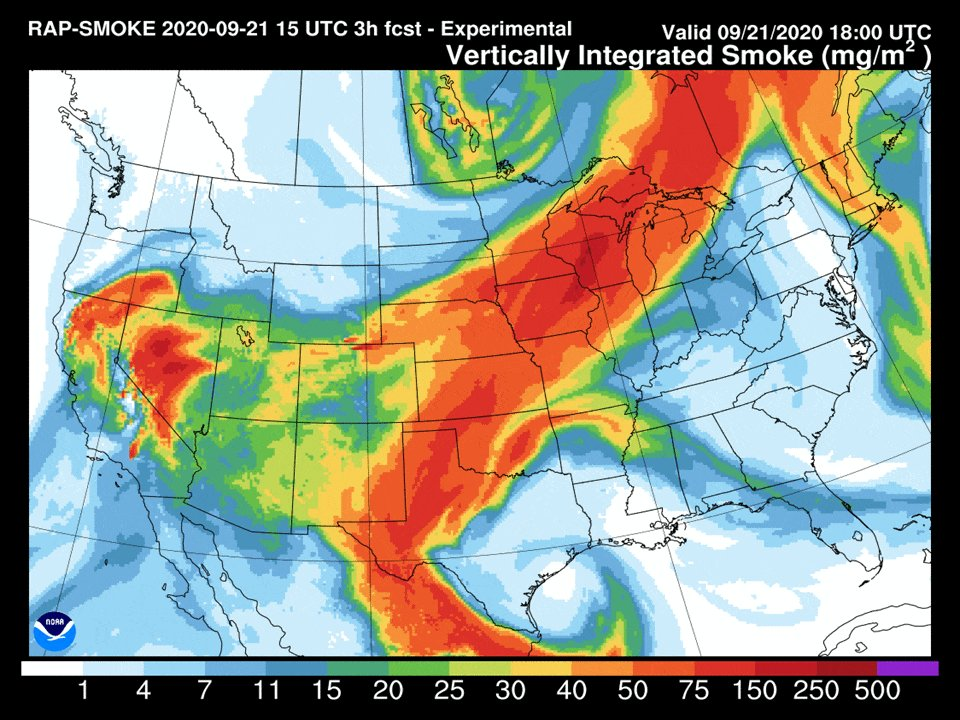 HYSPLIT
RAP-Smoke
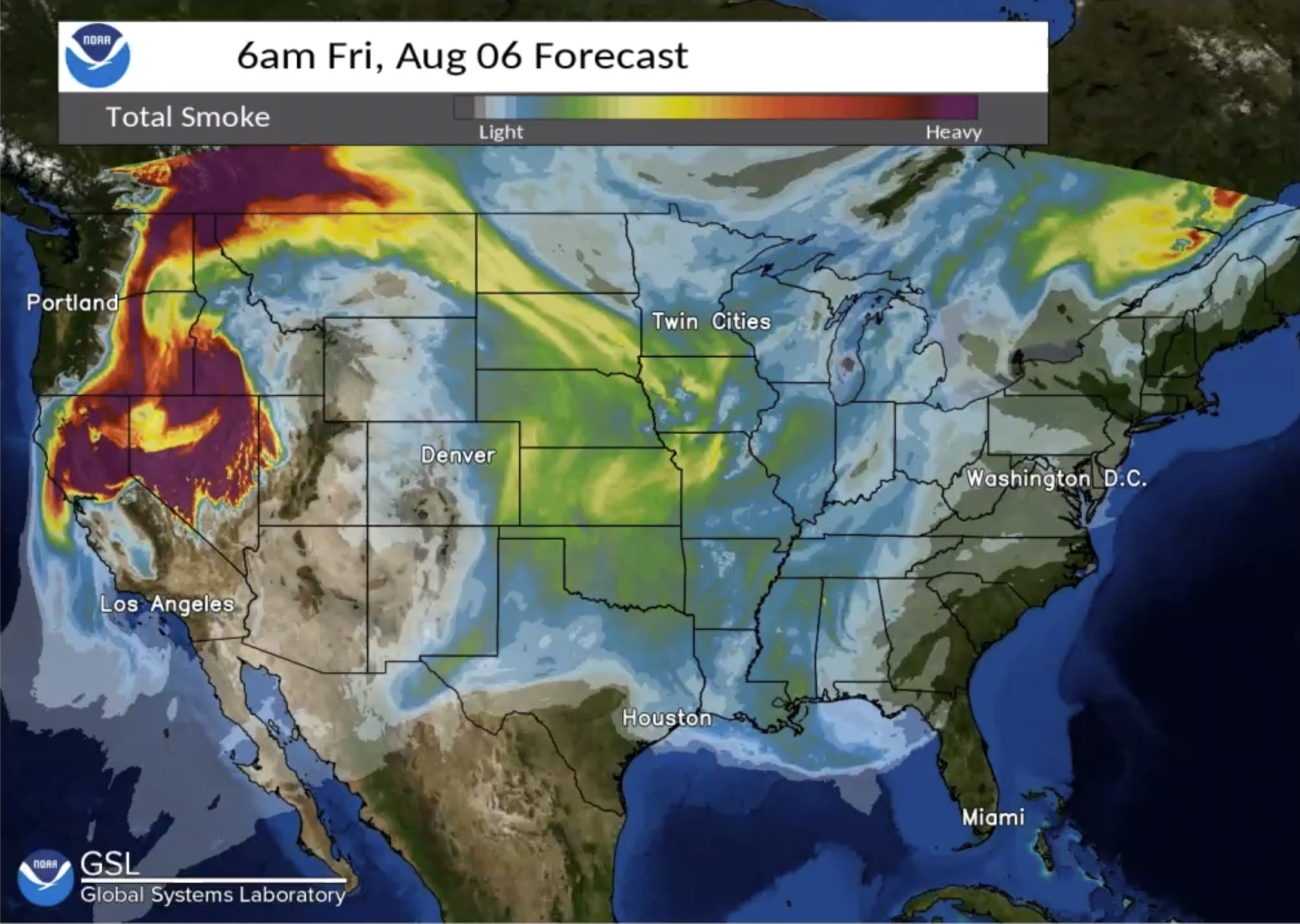 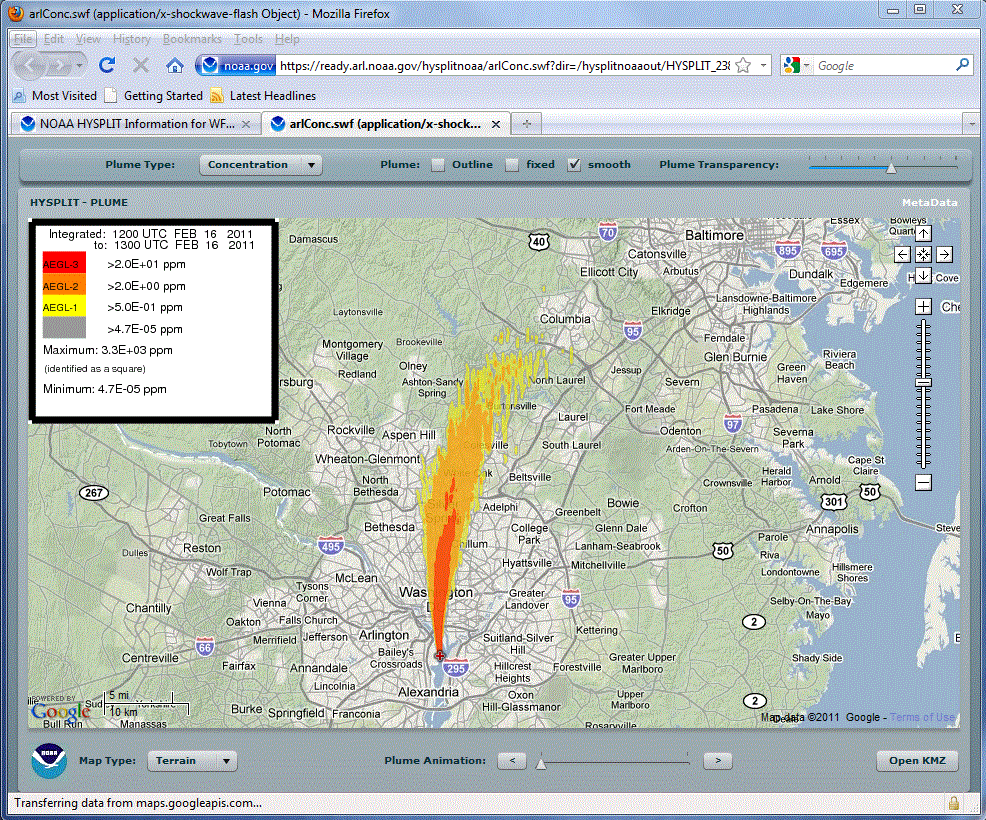 HRRR-Smoke
Graphical Forecasts
NAQFC Graphics on AWS: 
https://airquality.weather.gov
GIS data on AWS: https://www.weather.gov/gis/cloudgiswebservices
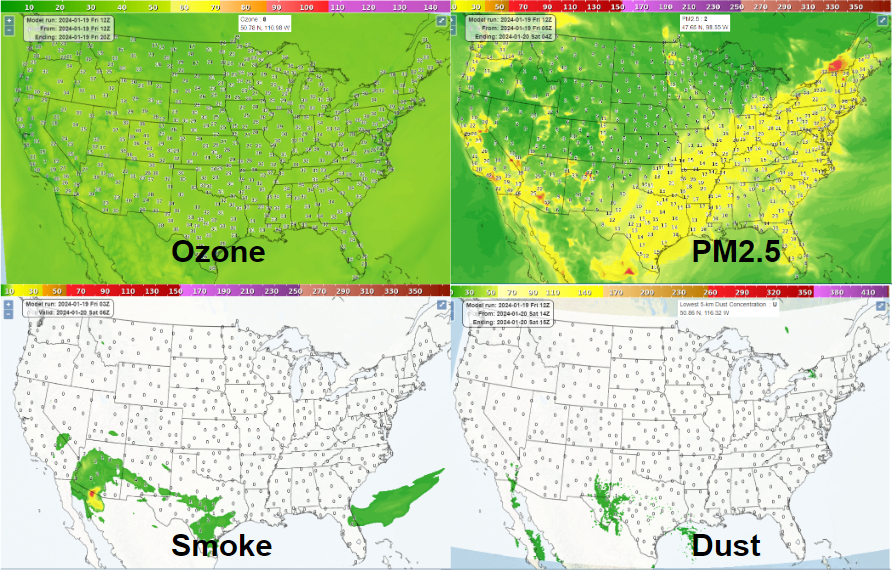 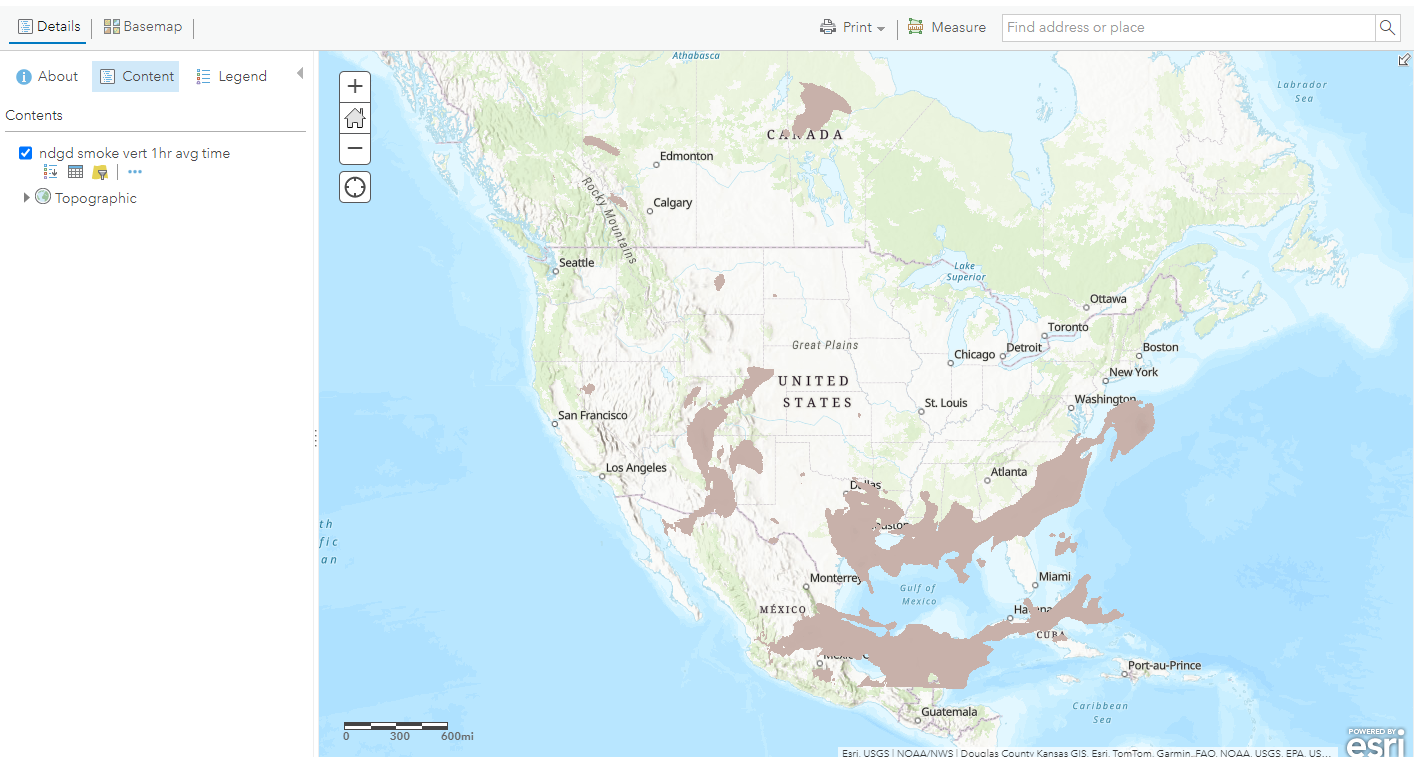 Smoke
Gridded Binary File
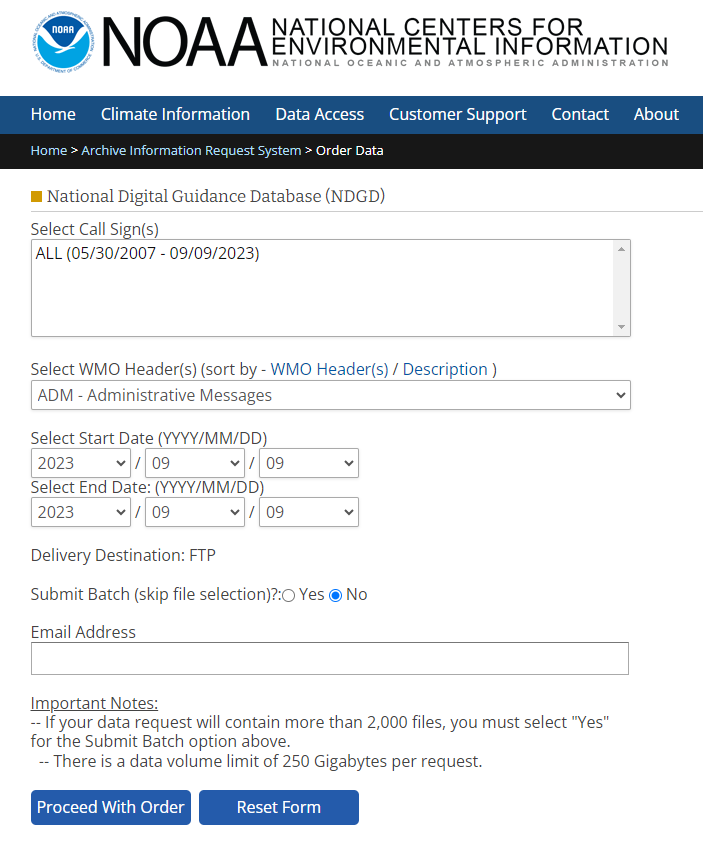 GRIB2 format 
NOAA Operational Model Archive and Distribution System (NOMADS) : https://nomads.ncep.noaa.gov/
TGFTP: https://www.nco.ncep.noaa.gov/pmb/products/aqm/
NOAA Open Data Dissemination (NODD)
https://noaa-nws-naqfc-pds.s3.amazonaws.com/index.html
Historical database (National Digital Guidance Database):
https://www.ncei.noaa.gov/has/HAS.FileAppRouter?datasetname=9950_01&subqueryby=STATION&applname=&outdest=FILE
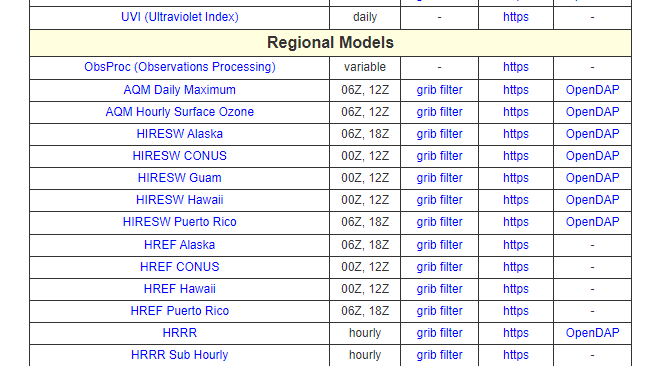 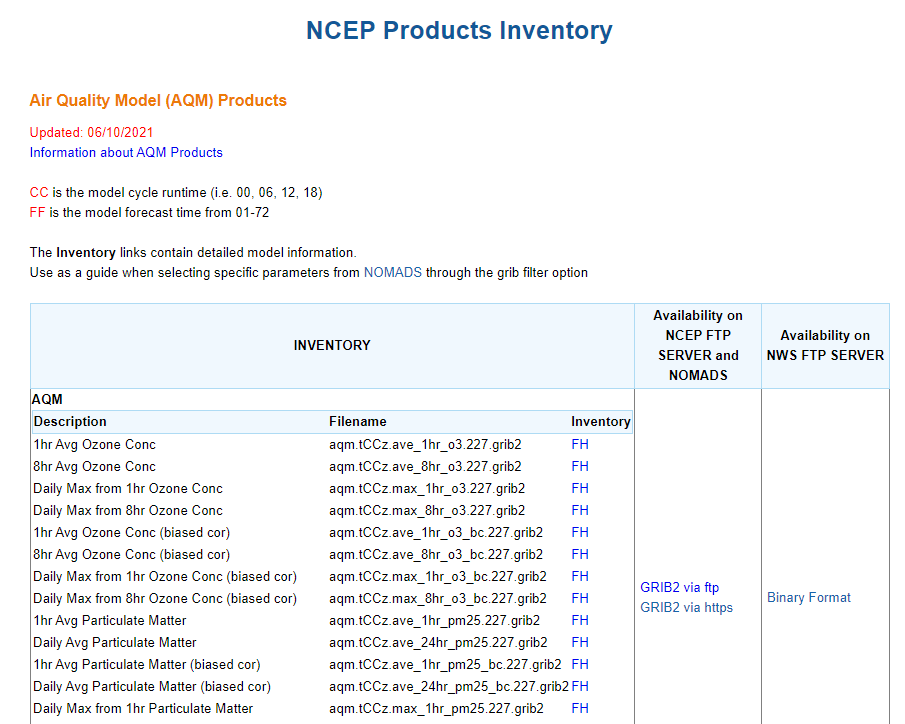 NEW
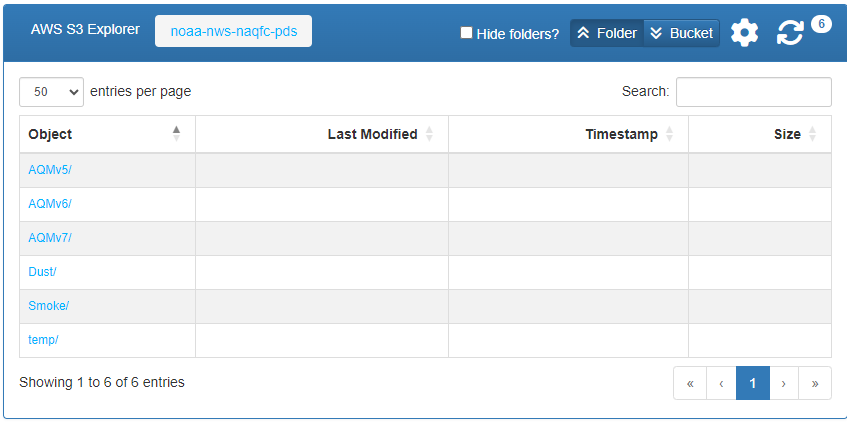 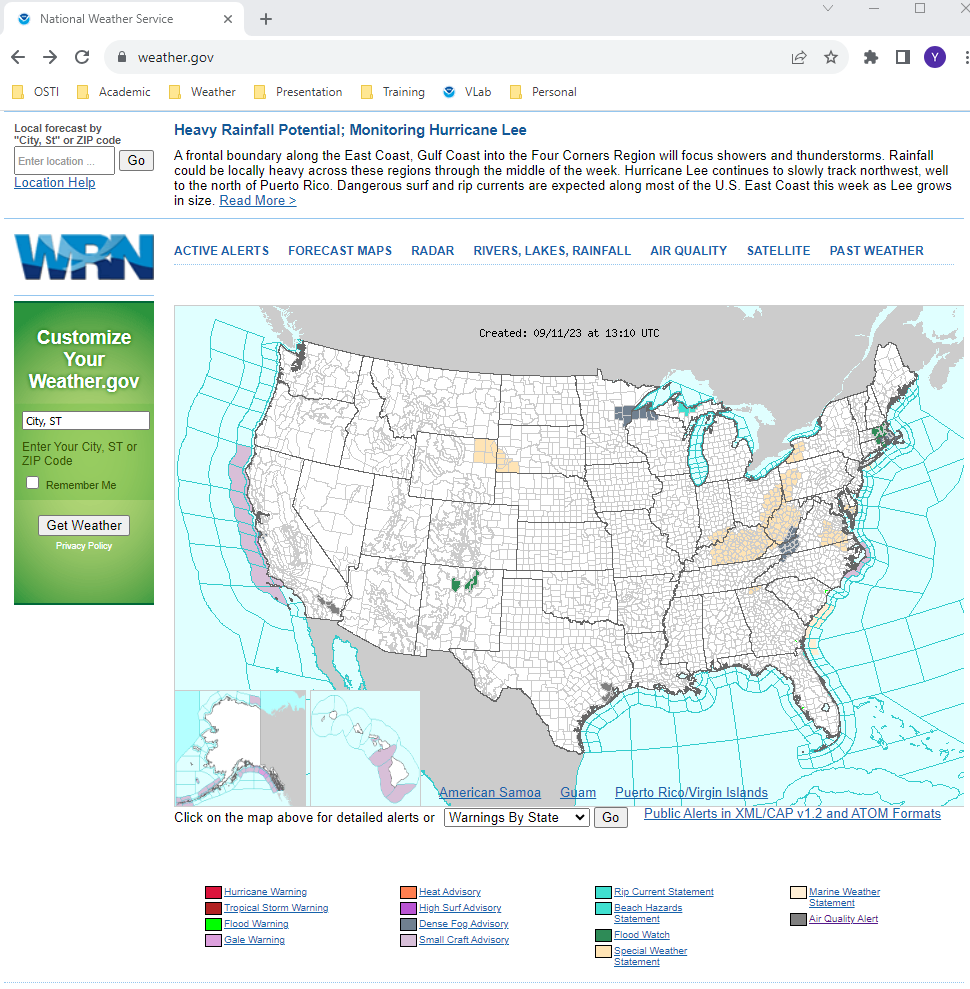 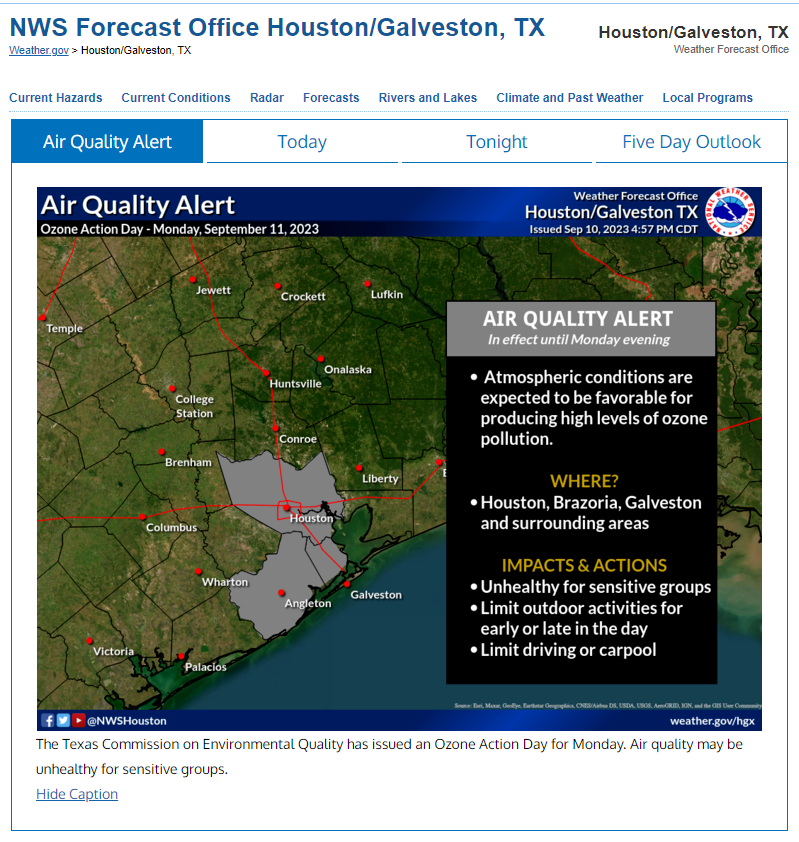 Weather.gov
Alerts and Warnings
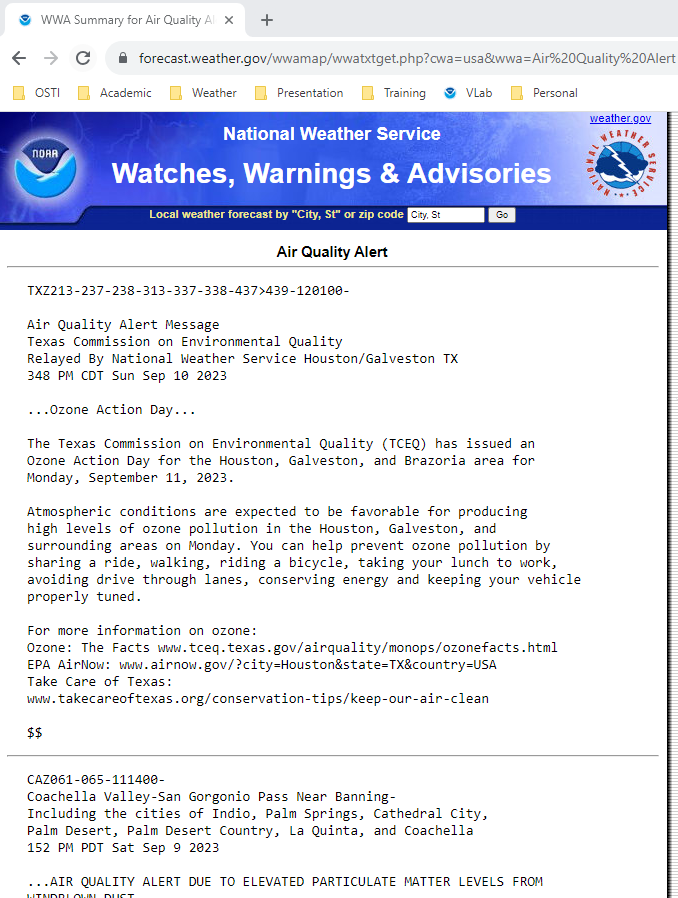 Air Quality Forecasters Workshop
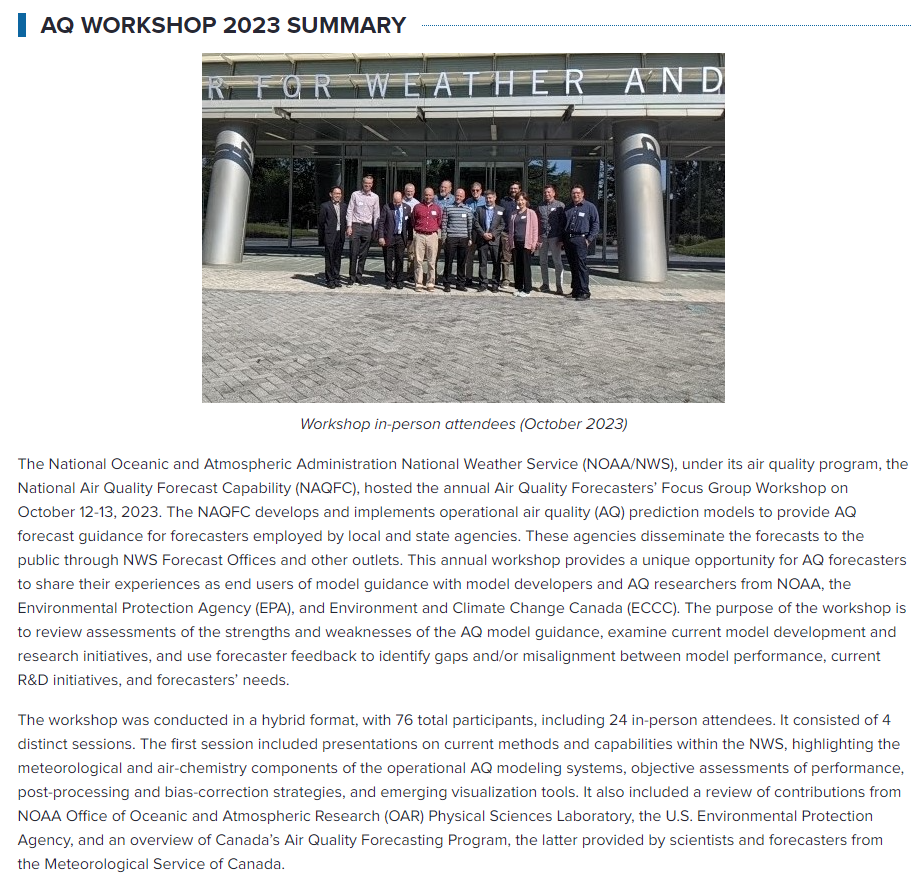 Date: 12-13 October 2023
Cadence: Annual
Location:College Park, MD
Purpose: Bring together NWS AQ forecast model developers, state and local government AQ forecasters, and representatives from other partner agencies to review NWS AQ forecast performance as well as to discuss research gaps and AQ forecaster needs. 
Workshop Summary: https://vlab.noaa.gov/web/osti-modeling/aq-workshop-2023-summary
AQM v7.0.7 Implementation
(May 2024)
Implemented on May 14, 2024
First online-coupled weather and chemistry model in NOAA
13-km grid spacing over north America
High-resolution hourly Regional ABI and VIIRS fire Emissions (RAVE)
Sofiev plume-rise algorithm
Updated LBC (AM4+GEFS-Aerosols) and wet deposition
Fengsha dust module
Public Information Statement  (https://www.weather.gov/notification/)
AQMv6: Operational AQM
      AQMv7
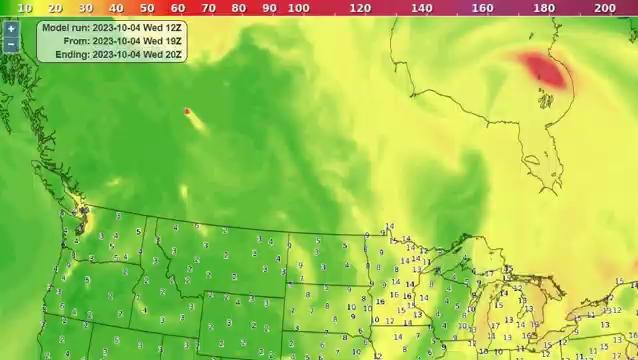 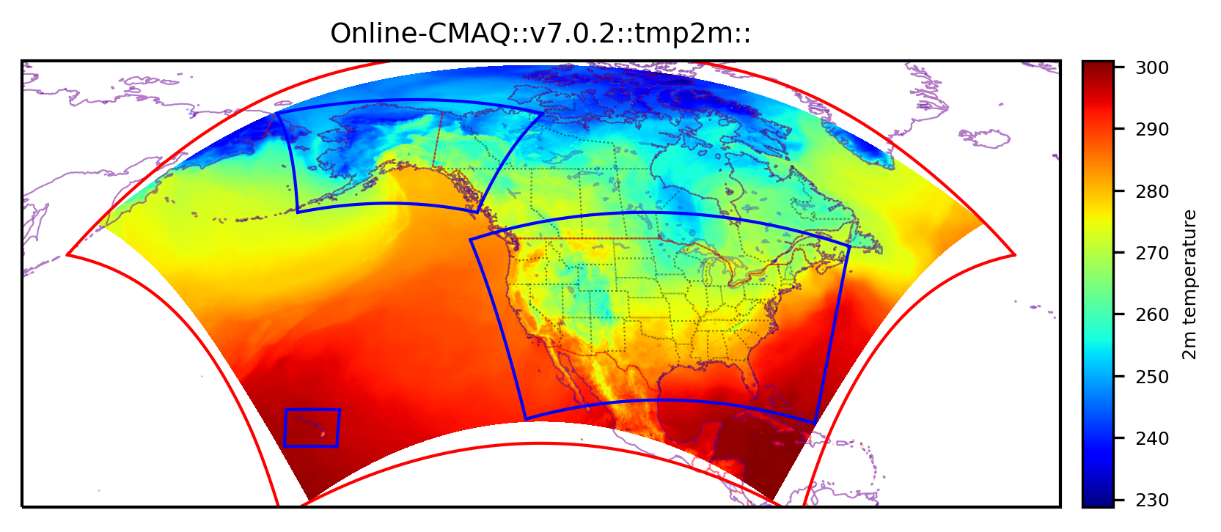 Smoke intrusion from wildfires in Canada (Oct. 2023)
“Non-Science” update, compelled by upgrades in RAVE* fire emissions input data, also including these “changes of opportunity”:
Fix POC (primary organic carbon) emissions for wildfire and point sources
Fix to snow cover related dust emissions 
Fix BC code for intermittently missing data from obs sites
AQM v7.0.8 Implementation
(Oct 2024)
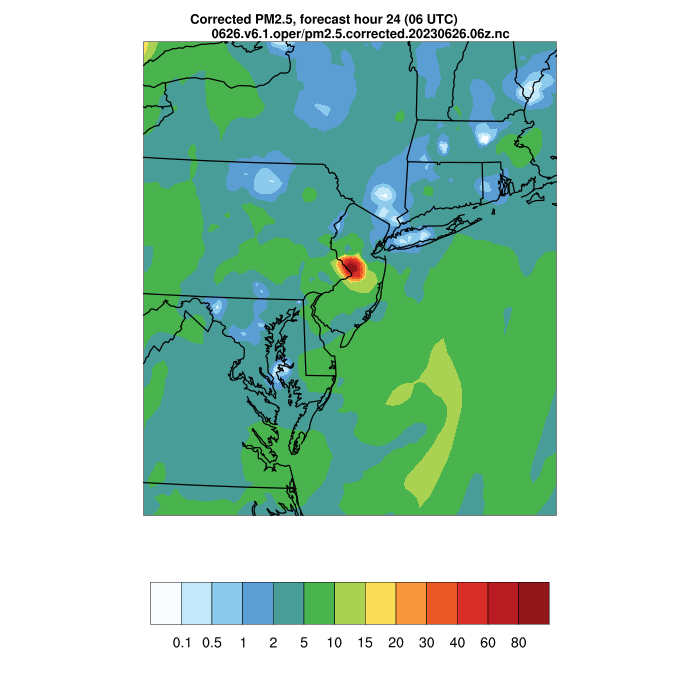 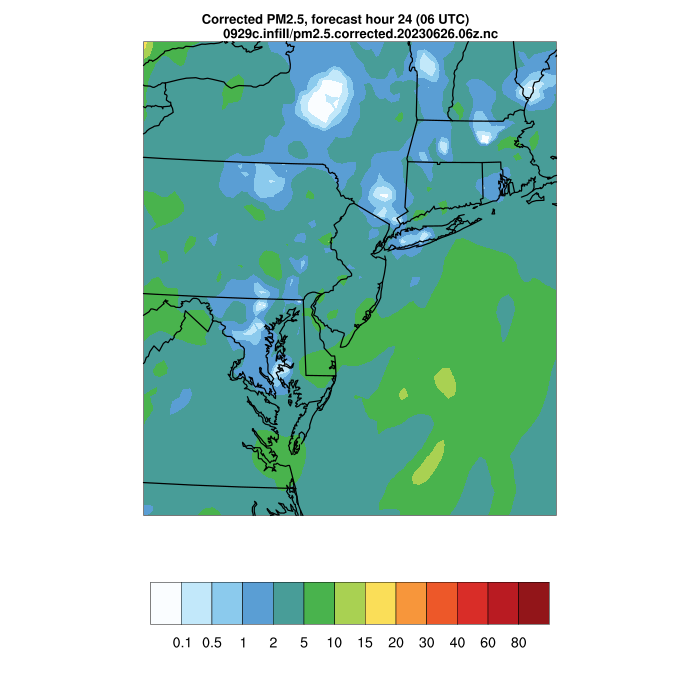 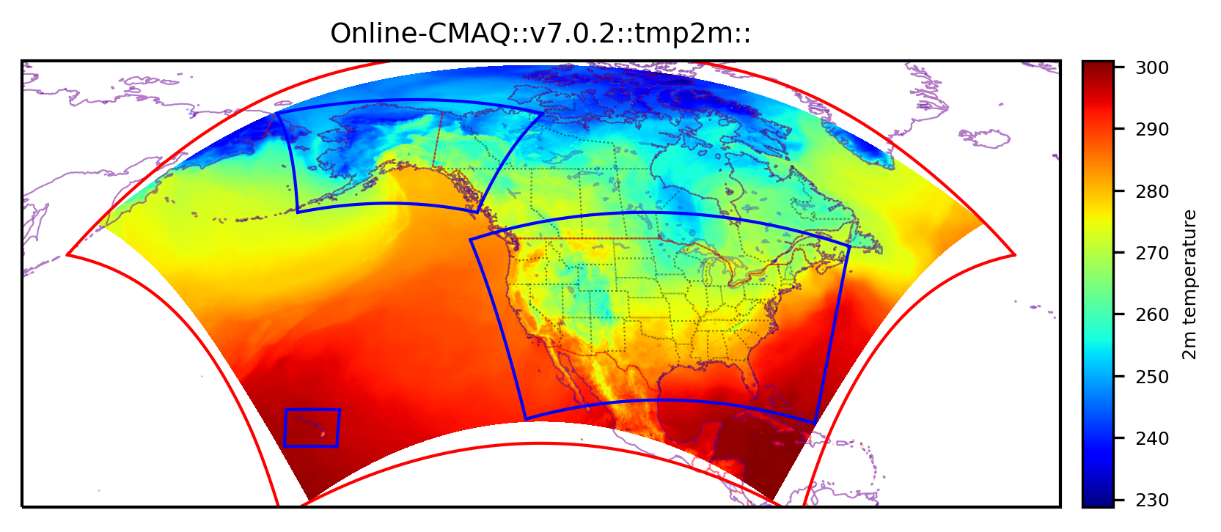 BC code Bulls-eye fix
*RAVE = Regional Hourly Advanced Baseline Imager (ABI) and Visible Infrared Imaging Radiometer Suite (VIIRS) Emissions product
RAVEv2 upgrades:
changed primary satellite source from JPSS NOAA-20 to NOAA-21
Correct terrain-related parallax in ABI fire product 
Application of calibrated scaling factors for PM2.5, black carbon and organic carbon
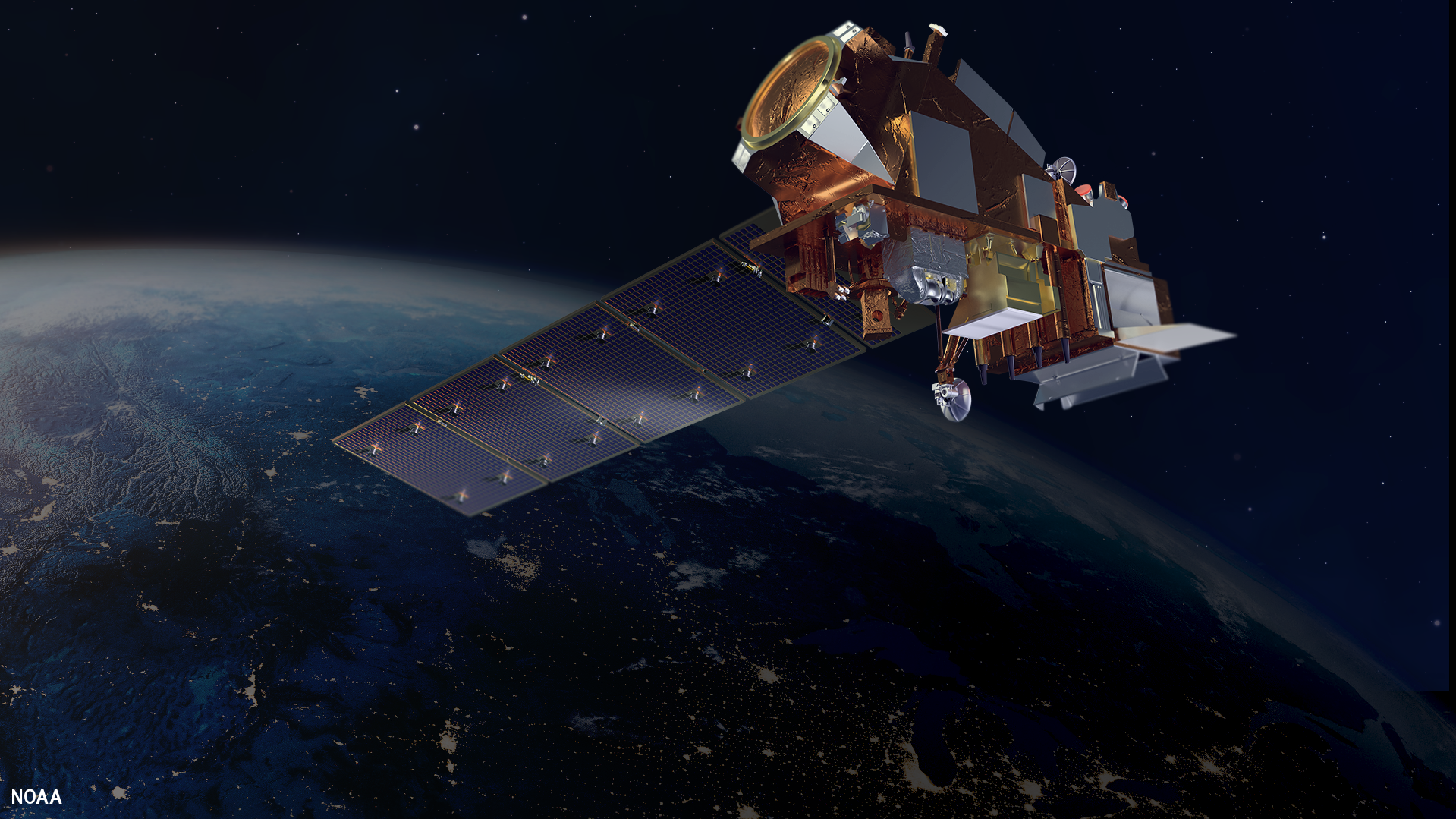 Planned Major Upgrades:
Resolution: 13km => 9km dx
UFS-Atmosphere model: GFSv16 => GFSv17
EPA air chemistry model: CMAQ v5.2 => CMAQ 5.4
National Emission Inventory (NEI): 2016 => 2019 base year
Bias correction code: Short training period for PM2.5?
Dust module calibration
AQM v8.0: 
Targeting December 2025 Implementation
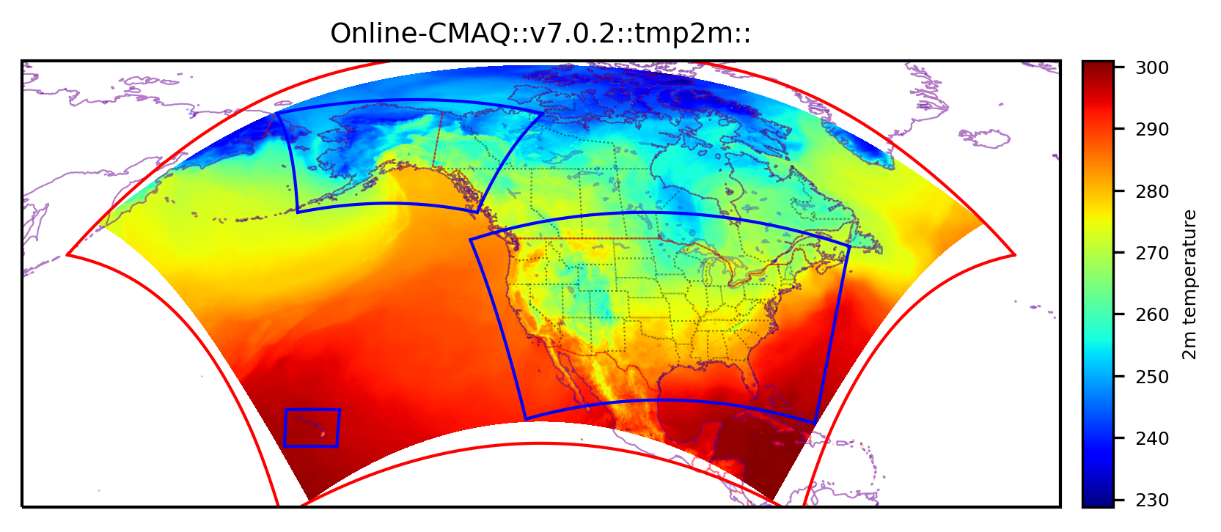 AQMv7.0.8
AirNow Obs
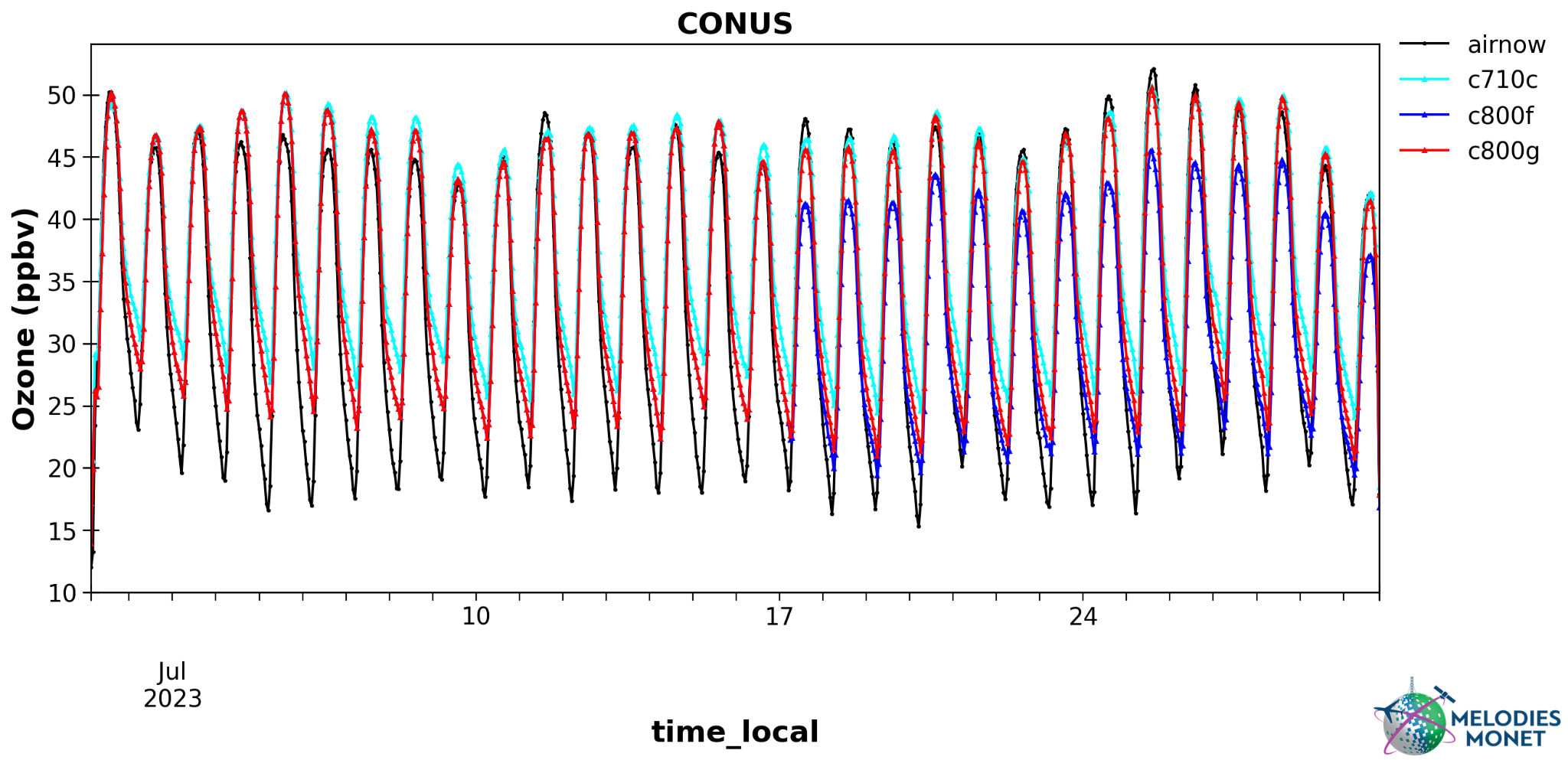 Various AQMv8 configs
Prelim Results: Month of August 2023
Simplifying NCEP Production Suites
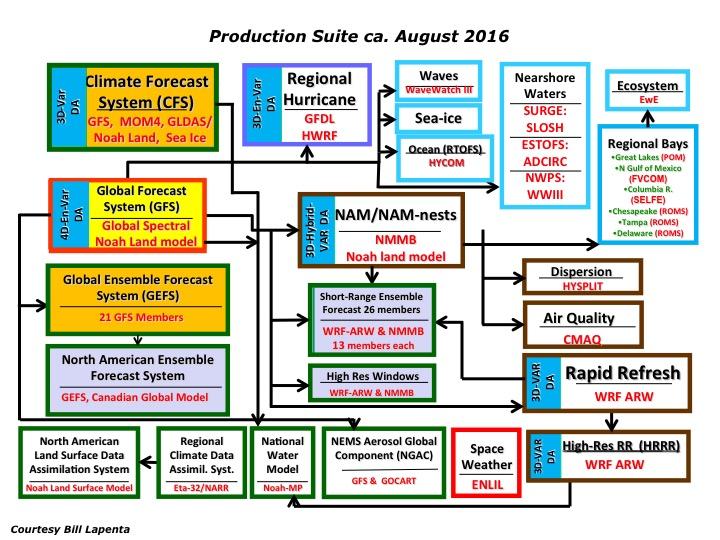 NCEP Modeling reviews by the UCAR Community Advisory Committee for NCEP (UCACN), 2015 - 2017: “Reduce the complexity of the NCEP Production Suite.”, “a unified, collaborative strategy for model development” and “better leverage the capabilities of the external community”

UCACN Reports (2015, 2016, 2017): https://ufscommunity.org/documents/repository/

→ Unified Forecast System (UFS): community-based, fully-coupled, comprehensive Earth Modeling System
AQM v8
EMC Migration Plan to UFS-based Modeling Suites
Transitioning to UFS
RRFS-Smoke and Dust (RRFS-SD)
3-km resolution smoke and dust forecast capability
Outperformed HRRR-smoke for many smoke cases
To be implemented in the RRFSv1 control member

AQM to be merged to RRFSv2
Control member of RRFSv2 at 3-km resolution
Challenges: 
available computational resources